Spotkanie informacyjne Konkurs nr RPPD.03.01.01-IP.01-20-001/19
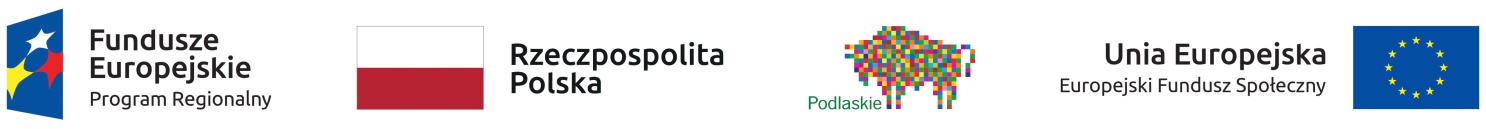 Cel interwencji 
wzrost upowszechnienia wysokiej jakości edukacji przedszkolnej wśród dzieci w wieku przedszkolnym
Przedmiot konkursu
W ramach konkursu mogą być realizowane następujące typy projektów:

TYP PROJEKTU NR 1:
Tworzenie nowych miejsc wychowania przedszkolnego, w tym dostosowanych do potrzeb dzieci z niepełnosprawnościami, w istniejących lub nowo utworzonych ośrodkach na obszarach gmin o największym zapotrzebowaniu na edukację przedszkolną dla dzieci w wieku przedszkolnym, w tym dzieci z niepełnoprawnościami.
Typ projektu nr 1
We wniosku należy zawrzeć informacje o spełnieniu poniższych wymogów:
Analiza potrzeb i deficytów w zakresie edukacji przedszkolnej, m.in.:
liczba dostępnych miejsc w przedszkolach w roku szkolnym, w którym projekt jest składany, 
szacowana brakująca liczba miejsc w przedszkolach w momencie rozpoczęcia projektu,
trend w zakresie popytu na miejsca przedszkolne na terenie danej gminy w perspektywie 3-letniej.
Finansowanie bieżącej działalności nowo utworzonych miejsc wychowania przedszkolnego w ramach projektów jest możliwe przez okres nie dłuższy niż 12 miesięcy.
Działalność bieżąca w zakresie projektu EFS nie będzie dofinansowana z krajowych środków publicznych, przeznaczonych na finansowanie wychowania przedszkolnego.
Typ projektu nr 1
Interwencja nie jest możliwa, gdy zapotrzebowanie na usługi edukacji przedszkolnej w obszarze objętym działaniami projektowymi może być zaspokojone przy dotychczasowej liczbie miejsc.

W ramach tworzenia nowych miejsc wychowania przedszkolnego możliwe jest  zakładanie nowych OWP albo wsparcie dla funkcjonujących OWP.
Typ projektu nr 1
W ramach tworzenia nowych miejsc przedszkolnych można sfinansować następujące kategorie wydatków:
dostosowanie lub adaptacja pomieszczeń (rozumiana zgodnie z Wytycznymi w zakresie kwalifikowalności wydatków), w tym m.in. do wymogów budowlanych, sanitarno-higienicznych, zgodnie z koncepcją uniwersalnego projektowania lub w przypadku braku możliwości jej zastosowania wykorzystano mechanizm racjonalnych usprawnień, zgodnie z warunkami określonymi w Wytycznych w zakresie realizacji zasady równości szans i niedyskryminacji
dostosowanie istniejącej bazy lokalowej przedszkoli do nowo tworzonych miejsc wychowania przedszkolnego;
zakup i montaż wyposażenia, w tym mebli, wyposażenia wypoczynkowego, sprzętu TIK, oprogramowania;
zakup pomocy dydaktycznych, specjalistycznego sprzętu lub narzędzi dostosowanych do rozpoznawania potrzeb rozwojowych i edukacyjnych oraz możliwości psychofizycznych dzieci i czynników środowiskowych wpływających na ich funkcjonowanie w OWP, wspomagania rozwoju i prowadzenia terapii dzieci ze specjalnymi potrzebami edukacyjnymi, ze szczególnym uwzględnieniem tych pomocy dydaktycznych, sprzętu i narzędzi, które są zgodne z koncepcją uniwersalnego projektowania;
Typ projektu nr 1
budowa, wyposażenie i montaż placu zabaw wraz z bezpieczną nawierzchnią i ogrodzeniem;
modyfikacja przestrzeni wspierająca rozwój psychoruchowy i poznawczy dzieci;
zapewnienie przez okres nie dłuższy niż 12 miesięcy działalności bieżącej nowo utworzonego miejsca wychowania przedszkolnego, w tym: koszty wynagrodzenia nauczycieli i personelu zatrudnionego w OWP, koszty żywienia dzieci;
inne wydatki, o ile są niezbędne do uczestnictwa konkretnego dziecka w wychowaniu przedszkolnym oraz prawidłowego funkcjonowania OWP.
Typ projektu nr 2
TYP PROJEKTU NR 2:

Dostosowanie istniejących miejsc wychowania przedszkolnego do potrzeb dzieci z niepełnosprawnościami lub realizacja dodatkowej oferty edukacyjnej i specjalistycznej umożliwiającej dziecku z niepełnosprawnością udział w wychowaniu przedszkolnym poprzez wyrównanie deficytu wynikającego z niepełnosprawności.
Typ projektu nr 2
Realizacja projektu w zakresie Typu nr 2 musi zostać poprzedzona diagnozą potrzeb i stopnia niedostosowania OWP, której wnioski powinny być zawarte w projekcie.
W ramach projektów ukierunkowanych na dostosowanie istniejących miejsc do potrzeb dzieci z niepełnosprawnościami można sfinansować:
- dostosowanie lub adaptację pomieszczeń (rozumiana zgodnie z Wytycznymi w zakresie kwalifikowalności wydatków), w tym m. in. do wymogów budowlanych, sanitarno higienicznych, zgodnie z koncepcją uniwersalnego projektowania lub w przypadku braku możliwości jej zastosowania wykorzystano mechanizm racjonalnych usprawnień, zgodnie z warunkami określonymi w Wytycznych w zakresie realizacji zasady równości szans i niedyskryminacji;
- dostosowanie istniejącej bazy lokalowej przedszkoli do potrzeb dzieci z niepełnosprawnościami;
- zakup i montaż wyposażenia, w tym. mebli, wyposażenia wypoczynkowego, sprzętu TIK, oprogramowania;
- zakup pomocy dydaktycznych, specjalistycznego sprzętu lub narzędzi dostosowanych do rozpoznawania potrzeb rozwojowych i edukacyjnych oraz możliwości psychofizycznych dzieci i czynników środowiskowych wpływających na ich funkcjonowanie w OWP wspomagania rozwoju i prowadzenia terapii dzieci ze specjalnymi potrzebami edukacyjnymi, ze szczególnym uwzględnieniem tych pomocy dydaktycznych, sprzętu i narzędzi, które są zgodne z koncepcją uniwersalnego projektowania lub w przypadku braku możliwości  jej zastosowania wykorzystano mechanizm racjonalnych usprawnień, zgodnie z warunkami określonymi w Wytycznych w zakresie realizacji zasady równości szans i niedyskryminacji;
- budowa, wyposażenie i montaż placu zabaw wraz z bezpieczną nawierzchnią i ogrodzeniem;
- modyfikacja przestrzeni wspierająca rozwój psychoruchowy i poznawczy dzieci;
- inne wydatki, o ile są niezbędne do uczestnictwa konkretnego dziecka w wychowaniu przedszkolnym oraz prawidłowego funkcjonowania OWP.
Typ projektu nr 2
W przypadku realizacji dodatkowej oferty edukacyjnej i specjalistycznej umożliwiającej dziecku z niepełnosprawnością udział w wychowaniu przedszkolnym poprzez wyrównanie deficytu wynikającego z niepełnosprawności:
wnioskodawca powinien wskazać liczbę dzieci wraz z określeniem rodzaju ich niepełnosprawności, która uczestniczy i/lub będzie uczestniczyła w edukacji przedszkolnej w ośrodku objętym wsparciem;
zakres wsparcia musi wynikać ze zdiagnozowanych potrzeb;
dodatkowe zajęcia mogą być realizowane w OWP, w których w analogicznym zakresie obszarowym, co do treści i odbiorców (ogólnej liczb dzieci w OWP) nie były finansowane od co najmniej 12 miesięcy poprzedzających złożenie wniosku o dofinansowanie projektu (średniomiesięcznie).
Typ projektu nr 3
TYP PROJEKTU NR 3:

Rozszerzenie oferty ośrodka wychowania przedszkolnego o dodatkowe zajęcia wyrównujące szanse edukacyjne dzieci w zakresie stwierdzonych deficytów. 
Katalog dodatkowych zajęć dla dzieci obejmuje wyłącznie:
- zajęcia specjalistyczne, o których mowa w § 6 ust. 1 pkt 2 Rozporządzenia  Ministra Edukacji Narodowej z dnia 9 sierpnia 2017 r. w sprawie zasad organizacji i udzielania pomocy psychologiczno-pedagogicznej w publicznych przedszkolach, szkołach i placówkach. (Dz. U. z 2017 r., poz. 1591): korekcyjno-kompensacyjne, logopedyczne, rozwijające kompetencje emocjonalno-społeczne oraz inne zajęcia o charakterze terapeutycznym;
- zajęcia w ramach wczesnego wspomagania rozwoju w rozumieniu Prawa oświatowego;
- zajęcia stymulujące rozwój psychoruchowy np. gimnastyka korekcyjna.
Typ projektu nr 3
Realizacja projektu w zakresie wyrównywania szans edukacyjnych i rozwojowych dzieci musi być poprzedzona diagnozą. Wnioski z diagnozy powinny być zawarte we wniosku o dofinansowanie

Finansowanie dodatkowych zajęć w OWP, w których utworzono nowe miejsca lub dostosowano istniejące miejsca do potrzeb dzieci z niepełnosprawnościami odbywa się przez okres nie dłuższy niż 12 miesięcy.
Typ projektu nr 3 może być realizowany wyłącznie jako uzupełnienie działań wskazanych w typie 1 lub 2.
Typ projektu nr 4
TYP PROJEKTU NR 4:
Wydłużenie godzin pracy ośrodka wychowania przedszkolnego.  

Typ projektu nr 4 może być realizowany wyłącznie jako uzupełnienie działań wskazanych w typie 1 lub 2.
Typ projektu nr 5
TYP PROJEKTU NR 5:
Doskonalenie umiejętności, kompetencji lub kwalifikacji nauczycieli ośrodków wychowania przedszkolnego niezbędnych do pracy z dziećmi w wieku przedszkolnym, w tym z dziećmi ze specjalnymi potrzebami edukacyjnymi oraz w zakresie współpracy nauczycieli z rodzicami, w tym radzenia sobie w sytuacjach trudnych. 

Typ projektu nr 5 może być realizowany wyłącznie jako uzupełnienie działań wskazanych w typie 1 lub 2.
Typ projektu nr 5
Zakres wsparcia udzielanego w ramach Typu nr 5 odbywa się głównie poprzez:
kursy i szkolenia doskonalące, w tym z wykorzystaniem pracy trenerów przeszkolonych w ramach PO WER oraz studia podyplomowe spełniające wymogi określone w rozporządzeniu Ministra Nauki i Szkolnictwa Wyższego z dnia 25 lipca 2019 r. w sprawie standardów kształcenia przygotowującego do wykonywania zawodu nauczyciela (Dz. U. poz. 131);
wspieranie istniejących, budowanie nowych i moderowanie sieci współpracy i samokształcenia nauczycieli;
współpracę ze specjalistycznymi ośrodkami, np. specjalnymi ośrodkami szkolno-wychowawczymi, poradniami psychologiczno-pedagogicznymi, OWP i szkołami kształcącymi dzieci i młodzież z niepełnosprawnościami.
Typ projektu nr 6
Wsparcie na rzecz kształtowania i rozwijania u dzieci kompetencji kluczowych (porozumiewania się w językach obcych, matematycznych, podstawowych kompetencji naukowo-technicznych, informatycznych) oraz właściwych postaw/umiejętności uniwersalnych niezbędnych na rynku pracy (umiejętność uczenia się, kreatywność, innowacyjność, inicjatywność, przedsiębiorczość oraz praca zespołowa) w szczególności: realizacja projektów edukacyjnych w OWP, realizacja dodatkowych zajęć dydaktyczno-wyrównawczych, realizacja zajęć rozwijających uzdolnienia, organizacja kółek zainteresowań, warsztatów, laboratoriów.
Typ projektu nr 6
Wsparcie może objąć w szczególności: 
a)realizację projektów edukacyjnych w OWP; 
b) realizację dodatkowych zajęć dydaktyczno-wyrównawczych służących wyrównywaniu dysproporcji edukacyjnych w trakcie procesu kształcenia dla dzieci mających trudności w spełnianiu wymagań edukacyjnych, wynikających z podstawy programowej kształcenia ogólnego lub przedszkolnego dla danego etapu edukacyjnego; 
c) realizację różnych form rozwijających uzdolnienia dzieci w wieku przedszkolnym; 
d) wdrożenie nowych form i programów nauczania w placówkach systemu oświaty;
e) tworzenie i realizację zajęć o nowatorskich rozwiązaniach programowych, organizacyjnych lub metodycznych w placówkach systemu oświaty;
f) organizację kółek zainteresowań, warsztatów, laboratoriów dla dzieci w wieku przedszkolnym;  
g) nawiązywanie współpracy z otoczeniem społeczno-gospodarczym placówki systemu oświaty w celu osiągnięcia założonych celów edukacyjnych;
h) wykorzystanie narzędzi, metod lub form pracy wypracowanych w ramach projektów, w tym pozytywnie zwalidowanych produktów projektów innowacyjnych, zrealizowanych w latach 2007-2013 w ramach PO KL oraz w latach 2014-2020 w ramach PO WER;
i) doradztwo zawodowe dla dzieci w wieku przedszkolnym; 
j) realizację zajęć organizowanych poza OWP.
Typ projektu nr 6
Przedsięwzięcia finansowane ze środków EFS muszą być uzupełnieniem działań prowadzonych przez OWP. Skala działań prowadzonych przed rozpoczęciem realizacji projektu przez OWP (nakłady środków na ich realizację) nie może ulec zmniejszeniu w stosunku do skali działań (nakładów) prowadzonych przez OWP w okresie 12 miesięcy poprzedzających złożenie wniosku o dofinansowanie projektu (średniomiesięcznie). 
Warunek nie dotyczy działań zrealizowanych w ramach RPO oraz programów rządowych. 

                             deklaracja we wniosku

Realizacja wsparcia może zostać dokonywana na podstawie indywidualnie diagnozowanego zapotrzebowania OWP w tym zakresie. Wnioski z diagnozy powinny zostać przedstawione we wniosku o dofinansowanie.
Typ projektu nr 7
Doskonalenie umiejętności, kompetencji lub kwalifikacji nauczycieli w zakresie stosowania metod oraz form organizacyjnych sprzyjających kształtowaniu i rozwijaniu u dzieci w wieku przedszkolnym kompetencji kluczowych niezbędnych na rynku pracy (porozumiewania się w językach obcych, matematycznych, podstawowych kompetencji naukowo-technicznych, informatycznych) oraz właściwych postaw/umiejętności uniwersalnych (umiejętność uczenia się, kreatywność, innowacyjność, inicjatywność, przedsiębiorczość oraz praca zespołowa).

Realizacja wsparcia może zostać dokonywana na podstawie indywidualnie diagnozowanego zapotrzebowania OWP w tym zakresie. Wnioski z diagnozy powinny zostać przedstawione we wniosku o dofinansowanie.
Typ projektu nr 7
Wsparcie może obejmować w szczególności: 
kursy i szkolenia doskonalące (teoretyczne i praktyczne), w tym z wykorzystaniem trenerów przeszkolonych w ramach PO WER, studia podyplomowe; 
wspieranie istniejących, budowanie nowych i moderowanie sieci współpracy i samokształcenia nauczycieli; 
realizację w OWP programów wspomagania; 
staże i praktyki nauczycieli realizowane we współpracy z instytucjami wspomagającymi przedszkola; 
współpracę ze specjalistycznymi ośrodkami, np.: szkołami kształcącymi dzieci i młodzież z niepełnosprawnościami, specjalnymi ośrodkami szkolno-wychowawczymi, młodzieżowymi ośrodkami wychowawczymi, młodzieżowymi ośrodkami socjoterapii, poradniami psychologiczno-pedagogicznymi; 
wykorzystanie narzędzi, metod lub form pracy wypracowanych w ramach projektów, w tym pozytywnie zwalidowanych produktów projektów innowacyjnych, zrealizowanych w latach 2007-2013 w ramach PO KL  oraz w latach 2014-2020 w ramach PO WER.
Typ projektu nr 7 może być realizowany wyłącznie jako uzupełnienie działań wskazanych w typie 6.
Wskaźniki produktu
Liczba dzieci objętych w ramach programu dodatkowymi zajęciami zwiększającymi ich szanse edukacyjne w edukacji przedszkolnej (osoby)
Liczba miejsc wychowania przedszkolnego dofinansowanych w programie (sztuki)
Liczba nauczycieli objętych wsparciem w programie (osoby)
Liczba uczniów objętych wsparciem w zakresie rozwijania kompetencji kluczowych lub umiejętności uniwersalnych w programie (osoby)
Wskaźnik rezultatu bezpośredniego
Liczba nauczycieli, którzy uzyskali kwalifikacje lub nabyli kompetencje po opuszczeniu programu (osoby)
Wskaźniki
Dodatkowo we Wspólnej Liście Wskaźników Kluczowych 2014-2020 dla EFS zawarto wskaźniki horyzontalne, które należy monitorować, o ile wynika to z zakresu projektu:
Liczba obiektów dostosowanych do potrzeb osób z niepełnosprawnościami  
Liczba osób objętych szkoleniami /doradztwem w zakresie kompetencji cyfrowych
Liczba podmiotów wykorzystujących technologie informacyjno-komunikacyjne
Podmioty uprawnione do ubiegania się o dofinansowanie
O dofinasowanie projektu mogą ubiegać się
wszystkie podmioty z wyłączeniem osób fizycznych (nie dotyczy osób fizycznych prowadzących działalność gospodarczą lub oświatową na podstawie odrębnych przepisów) będące organami prowadzącymi lub planującymi założyć publiczne i niepubliczne przedszkola, oddziały przedszkolne przy szkołach podstawowych, inne formy wychowania przedszkolnego, w rozumieniu Rozporządzenia Ministra Edukacji Narodowej z dnia 28 sierpnia 2017 r. w sprawie rodzajów innych form wychowania przedszkolnego, warunków tworzenia i organizowania tych form oraz sposobu ich działania (Dz. U. poz. 1657).
Partnerstwo
Projekt może być realizowany w partnerstwie z innymi podmiotami.
Zainicjowanie partnerstwa - przed dniem złożenia wniosku o dofinansowanie:
wybór partnerów powinien być udokumentowany
partnerzy muszą być wskazani we wniosku

Podpisanie umowy partnerskiej lub porozumienia - przed dniem zawarcia umowy o dofinansowanie projektu
Informacje o zakresie danych jakie powinny znaleźć się w porozumieniu oraz umowie o partnerstwie znajdują się w art. 33 ust. 5 ustawy wdrożeniowej.
Partnerstwo
Realizacja projektów partnerskich wymaga spełnienia łącznie następujących warunków: 
posiadania lidera partnerstwa (partnera wiodącego), który jest jednocześnie wnioskodawcą projektu (stroną umowy o dofinansowanie), 
uczestnictwa partnerów w realizacji projektu na każdym jego etapie, co oznacza również wspólne przygotowanie wniosku oraz wspólne zarządzanie projektem, przy czym partner może uczestniczyć w realizacji tylko w części zadań w projekcie, 
adekwatności udziału partnerów, co oznacza odpowiedni udział partnerów w realizacji projektu (wniesienie zasobów, ludzkich, organizacyjnych, technicznych lub finansowych odpowiadających realizowanym zadaniom).
Grupa docelowa
Projekty muszą być skierowane bezpośrednio do następujących grup docelowych:
dzieci w wieku przedszkolnym określonym w Ustawie z dnia 14 grudnia 2016 r. Prawo oświatowe;
nauczyciele zatrudnieni w ośrodkach wychowania przedszkolnego, w tym specjalnych i integracyjnych; 
rodzice i opiekunowie prawni dzieci w wieku przedszkolnym, określonym w Ustawie z dnia 14 grudnia 2016 r. Prawo oświatowe.

Uczestnicy projektu muszą zamieszkiwać w rozumieniu Kodeksu Cywilnego, uczyć się lub pracować na obszarze województwa podlaskiego.
Kwota przeznaczona na dofinansowanie projektów
Kwota środków przeznaczonych na dofinansowanie projektów wynosi 18 000 000 zł.

85 % - maksymalny dopuszczalny poziom dofinansowania całkowitego wydatków kwalifikowalnych projektu  
co najmniej 15 % - wkład własny beneficjenta 
.
Wkład własny
Wkład własny są to środki finansowe lub wkład niepieniężny, zabezpieczone przez beneficjenta, które będą przeznaczone na pokrycie wydatków kwalifikowalnych i nie będą przekazane beneficjentowi w formie dofinansowania.
może być wniesiony w ramach kosztów pośrednich,jak i bezpośrednich
może być wniesiony przez beneficjenta, partnera, jak również uczestników projektu (jeżeli zostało to uwzględnione we wniosku).


Wkład własny wnoszony w ramach kosztów pośrednich oraz kosztów bezpośrednich rozliczanych za pomocą uproszczonych metod rozliczania wydatków (w tym kwot ryczałtowych) należy traktować jako wkład pieniężny.
Wkład własny (niepieniężny)
Wkład niepieniężny powinien być wnoszony przez wnioskodawcę ze składników jego majątku lub z majątku innych podmiotów, jeżeli taka możliwość wynika z przepisów prawa oraz będzie to ujęte we wniosku o dofinansowanie.
     Może też być wniesiony w postaci świadczeń wykonywanych przez      wolontariuszy.

Wydatki poniesione na wycenę wkładu niepieniężnego są kwalifikowalne.
Wkład niepieniężny, który w ciągu 7 poprzednich lat (10 lat dla nieruchomości), liczonych od daty rozliczenia był współfinansowany ze środków unijnych lub/oraz dotacji z krajowych środków publicznych, jest niekwalifikowalny (podwójne finansowanie).
Budżet projektu
Koszty projektu są przedstawiane w budżecie w podziale na koszty:
bezpośrednie – dotyczą realizacji poszczególnych zadań merytorycznych w projekcie
pośrednie – niezbędne do realizacji projektu, ale nie dotyczą głównego przedmiotu projektu, tj. koszty administracyjne dotyczące funkcjonowania wnioskodawcy

Koszty bezpośrednie są przedstawiane we wniosku  w formie budżetu zadaniowego, w podziale na zadania merytoryczne.
Budżet projektu
Koszty bezpośrednie mogą być rozliczane na dwa sposoby:
na podstawie kwot ryczałtowych – obligatoryjne w przypadku projektów, w których wartość wkładu publicznego nie przekracza wyrażonej w złotych równowartości 100 000 EUR, tj. 438 090,00 PLN;
na podstawie rzeczywiście poniesionych wydatków – w przypadku pozostałych projektów.
Kategorie kosztów dla konkursu
Każdy wydatek należy przyporządkować do wybranej kategorii (merytorycznej).
Kategorie:
dostosowanie i wyposażenie pomieszczeń 
organizacja placu zabaw 
usprawnienia dla dzieci z niepełnosprawnościami 
bieżące funkcjonowanie miejsca opieki 
pomoce dydaktyczne 
zakup sprzętu TIK z oprogramowaniem
oprogramowanie
zajęcia dodatkowe
wycieczki/wyjazdy edukacyjne
wydłużenie godzin pracy ośrodka wychowania przedszkolnego 
staże i praktyki dla nauczycieli
koszty doskonalenia nauczycieli
inne wydatki, niekwalifikujące się do żadnej z powyższych kategorii
Kategorie kosztów dla konkursu
Wydatki powinny być zgodne z poziomem określonym w „Wykazie dopuszczalnych stawek dla towarów i usług dla konkursu (…)” (załącznik nr 8).
Koszty pośrednie
Koszty pośrednie są to koszty administracyjne dotyczące obsługi projektu, w szczególności:
koszty koordynatora lub kierownika projektu oraz innego personelu bezpośrednio zaangażowanego w zarządzanie, rozliczanie, monitorowanie projektu lub prowadzenie innych działań administracyjnych w projekcie, w tym w szczególności koszty wynagrodzenia tych osób, ich delegacji służbowych i szkoleń oraz koszty związane z wdrażaniem polityki równych szans przez te osoby;
koszty zarządu (koszty wynagrodzenia osób uprawnionych do reprezentowania jednostki, których zakresy czynności nie są przypisane wyłącznie do projektu, np. kierownik jednostki);
koszty personelu obsługowego na potrzeby funkcjonowania jednostki (obsługa kadrowa, finansowa, administracyjna, sekretariat, kancelaria, obsługa prawna w tym ta dotycząca zamówień);
Koszty pośrednie
d) koszty obsługi księgowej (wynagrodzenie osób księgujących wydatki      w projekcie, w tym koszty zlecenia prowadzenia obsługi księgowej projektu      na rzecz biura rachunkowego);
e) koszty utrzymania powierzchni biurowych związanych z obsługą      administracyjną projektu (czynsz, najem, opłaty administracyjne);
f) wydatki związane z otworzeniem lub prowadzeniem wyodrębnionego na rzecz     projektu subkonta na rachunku bankowym lub odrębnego rachunku bankowego;
g) działania informacyjno-promocyjne projektu ( np. zakup materiałów      promocyjnych i informacyjnych, zakup ogłoszeń prasowych, utworzenie      i prowadzenie strony internetowej o projekcie, oznakowanie projektu,      plakaty, ulotki, itp.
h) amortyzacja, najem lub zakup aktywów używanych na potrzeby personelu     (dotyczy środków trwałych i wartości niematerialnych i prawnych) 
i) opłaty za energię elektryczną, cieplną, gazową, wodę, opłaty przesyłowe,     opłaty za odprowadzanie ścieków w zakresie związanym z obsługą     administracyjną projektu;
j) koszty usług pocztowych, telefonicznych, internetowych, kurierskich związanych    z obsługą administracyjną projektu;
Koszty pośrednie
k) koszty biurowe związane z obsługą administracyjną projektu (np. zakup materiałów biurowych i artykułów piśmienniczych, koszty usług powielania dokumentów;
l) koszty zabezpieczenia prawidłowej realizacji umowy;
m) koszty ubezpieczeń majątkowych.
Budżet projektu
Koszty pośrednie są rozliczane wyłącznie z wykorzystaniem następujących stawek ryczałtowych:
25% kosztów bezpośrednich – w przypadku projektów o wartości kosztów bezpośrednich do 830 tys. zł włącznie;
20% kosztów bezpośrednich – w przypadku projektów o wartości kosztów bezpośrednich powyżej  830 tys. zł do 1 740 tys. zł włącznie;
15% kosztów bezpośrednich – w przypadku projektów o wartości kosztów bezpośrednich powyżej 1 740 tys. zł  do 4 550 tys. zł włącznie;
10% kosztów bezpośrednich – w przypadku projektów o wartości kosztów bezpośrednich przekraczającej 4 550 tys. zł.
Cross-financing i środki trwałe
Cross-financing może dotyczyć wyłącznie:
zakupu nieruchomości;
zakupu infrastruktury (elementy nieprzenośnie, na stałe przytwierdzone do nieruchomości np. podjazd do budynku, zainstalowanie windy w budynku);
dostosowania lub adaptacji (prace remontowo – wykończeniowe) budynków i pomieszczeń.
Maksymalna wartość wydatków w ramach cross-financingu wynosi 10% wydatków kwalifikowalnych projektu.
W ramach projektów współfinansowanych ze środków EFS wartość wydatków poniesionych na zakup środków trwałych o wartości jednostkowej wyższej niż 10 000,00 zł netto w ramach kosztów bezpośrednich projektu nie może przekroczyć 30% wydatków kwalifikowalnych projektu.
Przy czym łączna wartość wydatków poniesionych na zakup środków trwałych oraz wydatków w ramach cross-financingu nie może przekroczyć 30 % wydatków kwalifikowalnych projektu.
Procedura składania wniosków o dofinansowanie
Wnioski są składane w dwóch formach:
w formie elektronicznej (XML)za pośrednictwem GWA EFS w ramach SOWA RPOWP, dostępnego na stronie rpo.wrotapodlasia.pl (w wersji dostępnej w dniu rozpoczęcia naboru, nie starszej niż 2.1.5)
oraz
w formie papierowej wydrukowanej z systemu GWA EFS w ramach SOWA RPOWP, opatrzonej podpisem osoby/osób uprawnionych do złożenia wniosku wraz  z Potwierdzeniem przesłania do IZ RPOWP elektronicznej wersji wniosku o dofinansowanie
Procedura składania wniosków o dofinansowanie
Wnioski w formie papierowej można dostarczyć:
osobiście do Wojewódzkiego Urzędu Pracy w Białymstoku, ul. Pogodna 22, Punkt Przyjęć Wniosków, pokój nr 02poniedziałek: 8.00 – 16.00
        wtorek – piątek: 7.30 – 15.30
b) przesyłką kurierską
c) pocztą

Wnioski złożone po upływie ww. terminów i/lub wnioski złożone w innych formach niż wskazane w regulaminie konkursu, będą rejestrowane w rejestrze wniosków, lecz nie będą rozpatrywane. 
Decyduje data i godzina wpływu wniosku w wersji papierowej do Punktu Przyjęć Wniosków w Wojewódzkim Urzędzie Pracy w Białymstoku oraz data przesłania do IZ wersji elektronicznej wniosku za pośrednictwem GWA EFS w ramach SOWA RPOWP.
Procedura składania wniosków o dofinansowanie
Nabór wniosków będzie prowadzony od 30 października 2019 r. od godziny 8:00 do 26 listopada 2019 r. do godziny 15:30.  

Wnioski w formie papierowej mogą wpłynąć dodatkowo w ciągu 3 dni roboczych, licząc od pierwszego dnia roboczego następującego po dniu zakończenia naboru: do 29 listopada 2019 roku.
Weryfikacja warunków formalnych
Weryfikacja spełnienia warunków formalnych lub oczywistych omyłek dokonywana jest w oparciu o „Kartę weryfikacji poprawności wniosku w ramach RPOWP 2014-2020” (załącznik nr 1).
Weryfikacja warunków formalnych
Warunki formalne:
Czy wniosek złożono w terminie wskazanym w regulaminie konkursu w rozumieniu art. 41 ust. 2 ustawy z dnia 11 lipca 2014 r. o zasadach realizacji programów w zakresie polityki spójności finansowanych w perspektywie finansowej 2014-2020?
Jedyny warunek formalny niepodlegający uzupełnieniu - wniosek pozostawia się bez rozpatrzenia.
Czy wersja papierowa wniosku została podpisana przez osobę/y do tego upoważnioną/e wskazaną/(wszystkie wskazane) w punkcie II.3 wniosku o dofinansowanie oraz opatrzona stosownymi pieczęciami tj.: imiennymi pieczęciami osoby/osób podpisującej/ych oraz pieczęcią jednostki/wnioskodawcy?
Czy wniosek złożono w egzemplarzu papierowym zawierającym wszystkie strony (oryginał)?
Czy wersja papierowa wniosku jest tożsama z wersją elektroniczną (identyczna suma kontrolna)?
Weryfikacja warunków formalnych
Czy wniosek wypełniono w języku polskim?
Czy wniosek złożono we właściwej wersji generatora wniosków aplikacyjnych wskazanej w regulaminie konkursu?
Czy we wniosku stwierdzono inne braki w zakresie warunków formalnych lub oczywiste omyłki?
Ocena projektów
Ocena projektów składa się z:
etapu oceny formalno-merytorycznej
etapu negocjacji
Ocena formalno-merytoryczna
Ocena formalno-merytoryczna dokonywana jest na podstawie:
ogólnych kryteriów wyboru projektów:
kryteria formalne
kryteria dopuszczające ogólne
kryteria merytoryczne
szczegółowych kryteriów wyboru:
kryteria dopuszczające szczególne
kryteria premiujące
Kryteria formalne
Okres realizacji projektu jest zgodny z regulaminem konkursu.
       (BRAK MOŻLIWOŚCI POPRAWY)

2. Projekty o wartości nieprzekraczającej wyrażonej w PLN równowartości      kwoty 100 000 EUR wkładu publicznego są rozliczane uproszczonymi      metodami, o których mowa w Wytycznych w zakresie kwalifikowalności      wydatków w ramach Europejskiego Funduszu Rozwoju Regionalnego,      Europejskiego Funduszu Społecznego oraz Funduszu Spójności na lata     2014-2020, a projekty o wartości przekraczającej 100 000 EUR wkładu      publicznego - na podstawie rzeczywiście poniesionych wydatków. 
     (BRAK MOŻLIWOŚCI POPRAWY)
Kryteria formalne
3) Wnioskodawca oraz partnerzy (o ile dotyczy) nie podlegają wykluczeniu z możliwości otrzymania dofinansowania, w tym wykluczeniu, o którym mowa w:
- art. 207 ust. 4 ustawy z dnia 27 sierpnia 2009 r. o finansach publicznych
- art. 12 ust. 1 pkt 1 ustawy z dnia 15 czerwca 2012 r. o skutkach powierzania wykonywania pracy cudzoziemcom przebywającym wbrew przepisom na terytorium Rzeczypospolitej Polskiej 
- art. 9 ust. 1 pkt 2a ustawy z dnia 28 października 2002 r. o odpowiedzialności podmiotów zbiorowych za czyny zabronione pod groźbą kary.
(BRAK MOŻLIWOŚCI POPRAWY)
Kryteria formalne
4. Wnioskodawca zgodnie z Regionalnym Programem Operacyjnym Województwa Podlaskiego na lata 2014-2020 oraz ze Szczegółowym Opisem Osi Priorytetowych RPOWP (wersja obowiązująca na dzień 14 lutego 2019 r.) jest podmiotem uprawnionym do ubiegania się o dofinansowanie w ramach właściwego Działania/ Poddziałania RPOWP. 
(BRAK MOŻLIWOŚCI POPRAWY)
Kryteria formalne
5. W przypadku projektu partnerskiego: 
- wybór partnerów dokonany został przed złożeniem wniosku o dofinansowanie,
- w projekcie, w którym podmiotem inicjującym partnerstwo jest podmiot, o którym mowa w art. 3 ust. 1 ustawy z dnia 29 stycznia 2004 r. – Prawo zamówień publicznych, spełnione zostały wymogi dotyczące wyboru partnerów spośród podmiotów innych niż wymienione w art. 3 ust. 1 pkt 1-3a tej ustawy, o których mowa w art. 33 ust. 2, 3, 4 ustawy o zasadach realizacji programów w zakresie polityki spójności finansowanych w perspektywie 2014-2020.
(BRAK MOŻLIWOŚCI POPRAWY)
Kryteria formalne
6. Wnioskodawca oraz partnerzy posiadają odpowiedni (adekwatny) potencjał finansowy do realizacji projektu.

Wydatki w projekcie w roku kalendarzowym, w którym są najwyższe nie przekraczają łącznego rocznego obrotu Wnioskodawcy i Partnera/ów (jeśli dotyczy) za ostatni zatwierdzony rok obrotowy zgodnie z ustawą z dnia 29 września 1994 r. o rachunkowości (jeśli dotyczy) lub za ostatni zamknięty i zatwierdzony rok kalendarzowy.
Kryterium nie dotyczy projektów, w których Wnioskodawcą (liderem) jest jednostka sektora finansów publicznych. 
(BRAK MOŻLIWOŚCI POPRAWY)
Kryteria dopuszczające ogólne
1. Zgodność z prawodawstwem unijnym oraz z właściwymi zasadami unijnymi, w tym:
- zasadą równości szans kobiet i mężczyzn w oparciu o standard minimum, o którym mowa w Wytycznych w zakresie realizacji zasady równości szans i niedyskryminacji, w tym dostępności dla osób z niepełnosprawnościami oraz zasady równości szans kobiet i mężczyzn w ramach funduszy unijnych na lata 2014-2020,
- zasadą równości szans i niedyskryminacji, w tym dostępności dla osób z niepełnosprawnościami,
zasadą zrównoważonego rozwoju.
(MOŻLIWOŚĆ JEDNOKROTNEGO UZUPEŁNIENIA WNIOSKU)
Kryteria dopuszczające ogólne
2. Zgodność z prawodawstwem krajowym w zakresie odnoszącym się do sposobu realizacji i zakresu projektu.
(BRAK MOŻLIWOŚCI POPRAWY)
3. Zgodność projektu z Regionalnym Programem Operacyjnym Województwa Podlaskiego na lata 2014-2020 oraz ze Szczegółowym Opisem Osi Priorytetowych Regionalnego Programu Operacyjnego Województwa Podlaskiego (wersja obowiązująca  na dzień 14 lutego 2019 r.), w tym w zakresie:
- zgodności typu projektu z wykazem zawartym w „Typach projektów” w SzOOP,
- zgodności wyboru grupy docelowej z wykazem zawartym w „Grupa docelowa/ostateczni odbiorcy wsparcia” w SzOOP,
zgodności z limitami określonymi w SzOOP (z wyłączeniem limitów określonych dla cross-financingu i środków trwałych).
(BRAK MOŻLIWOŚCI POPRAWY)
Kryteria dopuszczające ogólne
4. Wnioskodawca w okresie realizacji projektu prowadzi biuro     projektu na terenie województwa podlaskiego.
(MOŻLIWOŚĆ JEDNOKROTNEGO UZUPEŁNIENIA / POPRAWY)

5. Projekt jest skierowany do grup docelowych z obszaru województwa podlaskiego. 
(MOŻLIWOŚĆ JEDNOKROTNEGO UZUPEŁNIENIA / POPRAWY)

6. Do wniosku nie zostały wprowadzone inne zmiany niż wymagane do spełnienia kryteriów dopuszczających ogólnych i/lub szczególnych wskazanych przez oceniających do poprawy.
(BRAK MOŻLIWOŚCI POPRAWY)
Kryteria dopuszczające szczególne
W przypadku, gdy wsparcie kierowane jest do istniejących ośrodków wychowania przedszkolnego w treści wniosku o dofinansowanie wskazano je z nazwy.
(MOŻLIWOŚĆ JEDNOKROTNEJ POPRAWY / UZUPEŁNIENIA)
We wniosku należy podać dokładne nazwy ośrodków wychowania przedszkolnego, których dotyczy projekt (IV.1 „KRÓTKI OPIS PROJEKTU” lub „GRUPY DOCELOWE”).

2. Maksymalny okres realizacji projektu wynosi 24 miesiące.
(BRAK MOŻLIWOŚCI POPRAWY)
Kryteria dopuszczające szczególne
3. Projekt obejmuje wyłącznie ośrodki wychowania przedszkolnego, które nie zostały objęte dofinasowaniem w ramach konkursów na projekty zintegrowane dotyczące działań 3.1.3 i 8.2.2, dedykowanych obszarowi BOF lub zostały złożone w równolegle trwających konkursach w ramach  działań 3.1.3 i 8.2.2, dedykowanych obszarowi BOF. 
Dotyczy typu projektu nr 1, 3, 5.
(BRAK MOŻLIWOŚCI POPRAWY)

4. W przypadku realizacji typu projektu nr 1, nowe miejsca wychowania przedszkolnego tworzone są wyłącznie na obszarze gmin wskazanych w załączniku do regulaminu konkursu.
(BRAK MOŻLIWOŚCI POPRAWY)
Kryteria dopuszczające szczególne
5. W przypadku projektów dotyczących tworzenia nowych miejsc wychowania przedszkolnego, Wnioskodawca przedstawił diagnozę potrzeb i deficytów dotyczącą obszaru, na którym realizowane będzie wsparcie, z uwzględnieniem analizy pod kątem trendów demograficznych.
Analiza powinna uwzględniać przynajmniej takie wskaźniki, jak:
-  liczbę dostępnych miejsc dla dzieci w wieku przedszkolnym w placówkach przedszkolnych na terenie gminy/gmin w roku szkolnym poprzedzającym rok rozpoczęcia realizacji projektu;
- liczbę urodzeń dzieci na danym obszarze w ostatnich 2 latach oraz trendy w tym zakresie;
- szacowaną brakującą liczbę miejsc w przedszkolach na moment rozpoczęcia realizacji projektu;
- szacowany trend w zakresie popytu na miejsca w ośrodkach wychowania przedszkolnego na terenie danej gminy/gmin (wzrostowy, stały, malejący) w perspektywie 3-letniej;
- procentowe upowszechnienie wychowania przedszkolnego dzieci w wieku przedszkolnym w  gminie/gminach wg stanu na ostatni zakończony rok szkolny.

(BRAK MOŻLIWOŚCI POPRAWY)
Kryteria merytoryczne
Kryteria merytoryczne:
Analiza problemowa i zgodność projektu z: 
właściwymi celami szczegółowymi RPOWP, w tym: 
-    wskazanie problemów, na które stanowi odpowiedź cel główny        projektu oraz analiza (uzasadnienie) zidentyfikowanych        problemów,
trafność doboru celu głównego projektu w odniesieniu do wskazanych problemów oraz sposobu w jaki projekt przyczyni się do osiągnięcia właściwych celów szczegółowych RPOWP,
zapisami Regulaminu konkursu wynikającymi z wytycznych horyzontalnych obowiązujących w danym obszarze tematycznym
Maksymalna liczba punktów –10
Minimalna liczba punktów zapewniająca ocenę pozytywną – 6
W przyp. projektów, w których wnioskowana kwota dofinansowania jest równa lub przekracza 2 mln zł: maksymalna liczba punktów –5, minimalna liczba punktów zapewniająca ocenę pozytywną – 3
Kryteria merytoryczne
2. Adekwatność doboru grupy docelowej w kontekście wskazanego      celu głównego projektu i właściwego celu szczegółowego RPOWP,      w tym opis:
istotnych cech uczestników (osób lub podmiotów), którzy zostaną objęci wsparciem w kontekście zdiagnozowanej sytuacji problemowej, potrzeb i oczekiwań uczestników projektu w kontekście wsparcia, które ma być udzielane w ramach projektu, a także barier, na które napotykają uczestnicy projektu;
sposobu rekrutacji uczestników projektu w odniesieniu do wskazanych cech grupy docelowej, w tym kryteriów rekrutacji i kwestii zapewnienia dostępności dla osób z niepełnosprawnościami;
zgodność z zapisami Regulaminu konkursu wynikającymi z wytycznych horyzontalnych obowiązujących w danym obszarze tematycznym.
Maksymalna liczba punktów –10
Minimalna liczba punktów zapewniająca ocenę pozytywną – 6
Kryteria merytoryczne
3. Trafność opisanej analizy ryzyka nieosiągnięcia założeń projektu, w tym opisu:
sytuacji, których wystąpienie utrudni lub uniemożliwi osiągnięcie wartości docelowej wskaźników rezultatu, a także sposobu identyfikacji wystąpienia takich sytuacji (zajścia ryzyka);
działań, które będą podjęte, aby zapobiec wystąpieniu ryzyka i jakie będą mogły zostać podjęte, aby zminimalizować skutki wystąpienia ryzyka.
Dotyczy wyłącznie projektów, których wnioskowana kwota dofinansowania jest równa albo przekracza 2 mln zł:
Maksymalna liczba punktów –5
Minimalna liczba punktów zapewniająca ocenę pozytywną – 3
Kryteria merytoryczne
4. Trafność doboru i opisu zadań przewidzianych do realizacji w ramach projektu, w tym:
opis i adekwatność zaplanowanych zadań w kontekście opisanych problemów i celu projektu;
racjonalność harmonogramu realizacji projektu;
 trafność i adekwatność doboru wskaźników (w tym wartości docelowej) dla danej formy wsparcia/grupy docelowej zaplanowanej w projekcie, które zostaną osiągnięte w ramach zadań w kontekście realizacji celu głównego projektu oraz właściwego celu szczegółowego RPOWP, z uwzględnieniem sposobu pomiaru, monitorowania oraz źródeł weryfikacji (w tym dokumentów potwierdzających rozliczenie kwot ryczałtowych/stawek jednostkowych);
opis sposobu, w jaki zostanie zachowana trwałość projektu (o ile dotyczy);
zgodność z zapisami Regulaminu konkursu wynikającymi z wytycznych horyzontalnych obowiązujących w danym obszarze tematycznym.
Maksymalna liczba punktów –20
Minimalna liczba punktów zapewniająca ocenę pozytywną – 12
Kryteria merytoryczne
5. Potencjał wnioskodawcy i partnerów (o ile dotyczy), w tym w szczególności:
potencjał techniczny, w tym sprzętowy i warunki lokalowe wnioskodawcy i partnerów (o ile dotyczy) i sposób jego wykorzystania w ramach projektu;
potencjał kadrowy wnioskodawcy i partnerów (o ile dotyczy) i sposób jego wykorzystania w ramach projektu (kluczowych osób, które zostaną zaangażowane do realizacji projektu oraz ich planowanej funkcji w projekcie);
uzasadnienia wyboru partnerów do realizacji poszczególnych zadań (o ile dotyczy).

Maksymalna liczba punktów –15
Minimalna liczba punktów zapewniająca ocenę pozytywną– 9
Kryteria merytoryczne
6. Adekwatność opisu potencjału społecznego wnioskodawcy i partnerów (o ile dotyczy) do zakresu realizacji projektu, w tym uzasadnienie dlaczego doświadczenie wnioskodawcy i partnerów jest adekwatne do zakresu realizacji projektu, z uwzględnieniem dotychczasowej działalności wnioskodawcy i partnerów (o ile dotyczy) prowadzonej:
w obszarze tematycznym projektu;
na rzecz grupy docelowej, do której skierowany będzie projekt oraz 
na określonym terytorium, którego będzie dotyczyć realizacja projektu.
Maksymalna liczba punktów –20
Minimalna liczba punktów zapewniająca ocenę pozytywną – 12
7. Adekwatność sposobu zarządzania projektem do zakresu zadań w projekcie oraz kadry zewnętrznej zaangażowanej do realizacji projektu.
Maksymalna liczba punktów–5
Minimalna liczba punktów zapewniająca ocenę pozytywną – 3
Kryteria merytoryczne
8. Prawidłowość sporządzenia budżetu projektu oraz zgodność wydatków z Wytycznymi w zakresie kwalifikowalności wydatków w ramach Europejskiego Funduszu Rozwoju Regionalnego, Europejskiego Funduszu Społecznego oraz Funduszu Spójności na lata 2014-2020” w tym:
kwalifikowalność wydatków, w tym: niezbędność wydatków do realizacji projektu i osiągania jego celów, racjonalność i efektywność wydatków projektu (relacja nakład – rezultat), w tym  zgodność ze standardami i cenami rynkowymi, w szczególności określonymi w regulaminie konkursu;
poprawność wniesienia wkładu własnego, w tym zgodność udziału z Regulaminem danego konkursu;
poprawność formalno-rachunkowa sporządzenia budżetu projektu oraz zgodność poziomu kosztów pośrednich z Wytycznymi;
zgodność z limitami określonymi w SzOOP w zakresie limitów określonych dla corss-financingu i środków trwałych;
zgodność z zapisami Regulaminu konkursu wynikającymi z wytycznych horyzontalnych obowiązujących w danym obszarze tematycznym.

Maksymalna liczba punktów –20
Minimalna liczba punktów zapewniająca ocenę pozytywną – 12
Kryteria premiujące
1) Projekt zakłada wsparcie przynajmniej jednego ośrodka wychowania przedszkolnego, który nie był odbiorcą interwencji współfinasowanej  ze środków EFS dostępnych w ramach programów operacyjnych w ciągu 36 miesięcy poprzedzających moment złożenia wniosku o dofinansowanie w ramach RPO 2014-2020.
Liczba punktów za spełnienie kryterium – 5.

2) Projekt zakłada działania służące poprawie kompetencji lub kwalifikacji nauczycieli w zakresie pedagogiki specjalnej.
Kryterium zostanie uznane za spełnione w przypadku objęcia w projekcie przynajmniej jednego nauczyciela działaniami służącymi poprawie jego kompetencji lub kwalifikacji w zakresie przynajmniej jednego działu pedagogiki specjalnej. Data ukończenia formy wsparcia i weryfikacji nabycia kompetencji lub kwalifikacji nie może być późniejsza niż data zakończenia realizacji projektu.
Liczba punktów za spełnienie kryterium – 15.

3) Projekt zakłada utworzenie nowych miejsc wychowania przedszkolnego dla dzieci z niepełnosprawnościami, przy jednoczesnym dostosowaniu wsparcia do specyficznych potrzeb dzieci z niepełnosprawnościami, dla których tworzone są miejsca.
Kryterium zostanie uznane za spełnione gdy Wnioskodawca wskaże liczbę dzieci z niepełnosprawnościami, dla których tworzy miejsca oraz określi rodzaj ich niepełnosprawności, a także zapewni ich uczestnictwo w ramach projektu w dodatkowej ofercie edukacyjnej.
Liczba punktów za spełnienie kryterium – 20.
Negocjacje
W ramach etapu negocjacji badane jest spełnienie kryterium merytorycznego dotyczącego negocjacji:
9. Negocjacje zakończyły się wynikiem pozytywnym co oznacza:
do wniosku zostały wprowadzone korekty wskazane przez oceniających w kartach oceny projektu lub przez przewodniczącego KOP lub inne zmiany wynikające z ustaleń dokonanych podczas negocjacji (jeśli dotyczy);
lub
KOP uzyskał od wnioskodawcy informacje i wyjaśnienia dotyczące określonych zapisów we wniosku, wskazanych przez oceniających w kartach oceny projektu lub przewodniczącego KOP (jeśli dotyczy) i wyjaśnienia te zostały zaakceptowane przez KOP,
do wniosku nie zostały wprowadzone inne zmiany niż wynikające z kart oceny projektu lub uwag przewodniczącego KOP lub ustaleń wynikających z procesu negocjacji.
Rozstrzygnięcie konkursu
Po etapie negocjacji, lista projektów, które uzyskały wymaganą liczbę punktów, z wyróżnieniem projektów wybranych do dofinansowania, będzie umieszczona na:-   stronie internetowej WUP w Białymstoku,
stornie Instytucji Zarządzającej,
oraz na portalu Funduszy Europejskich.
Każdy projektodawca otrzyma pisemną informację o zakończeniu oceny projektu i jej wyniku.
Procedura odwoławcza
Wnioskodawca, którego wniosek uzyskał ocenę negatywną ma prawo wniesienia protestu.

Protest może dotyczyć każdego etapu oceny projektu.

Protest składany jest do Instytucji Pośredniczącej – WUP w Białymstoku.
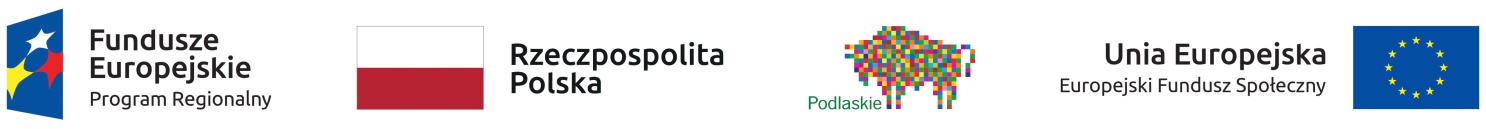 Dziękuję za uwagę
Punkt Kontaktowy 
Wojewódzkiego Urzędu Pracy w Białymstoku
ul. Pogodna 22, pokój 02
15-354 Białystok
pn: 8.00 – 16.00
wt-pt: 7.30 – 15.30
tel. 85 74 97 247
e-mail: informacja.efs@wup.wrotapodlasia.pl